Bahasa Pemrograman
Week 9 – Array dan File
JTable
JTable
JTable adalah class java pada paket javax.swing, 

JTable adalah class yang mempunya bentuk visual, sehingga perlu membentuk kontainer sebagai penampung JTable.

TableModel hanya mendefinisikan penanda metoda yang sifatnya umum dan belum mempunyai implementasi sama sekali. Sebagian besar implementasi metoda berada di kelas abstrak AbstractTableModel.
Jtable – DefaultTableModel
Kelas konkrit DefaultTableModel merupakan perluasan dari kelas abstrak AbstractTableModel dan mengimplementasikan secara default sedikitnya tiga metoda yang belum diimplementasikan di kelas abstrak AbstractTableModel. 
Ketiga metoda tersebut adalah 
getColumnCount, 
getRowCount
getValueAt. 
Data yang terdapat di kelas DefaultTableModel disimpan di vektor (obyek dari kelas Vector) dimana elemen vektor tersebut adalah larik obyek.
TableModel interface methods and descriptions.
Latihan 1: Class:frmTable1title: Table Mahasiswa
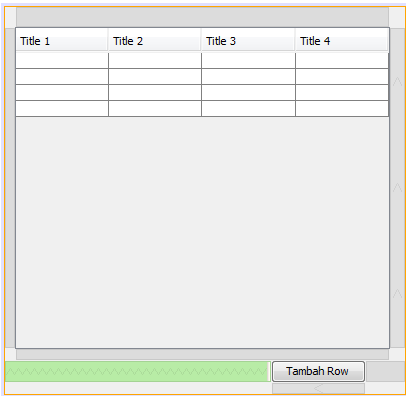 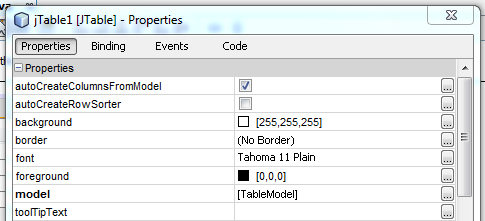 Latihan 1: Class:frmTable1title: Table Mahasiswa
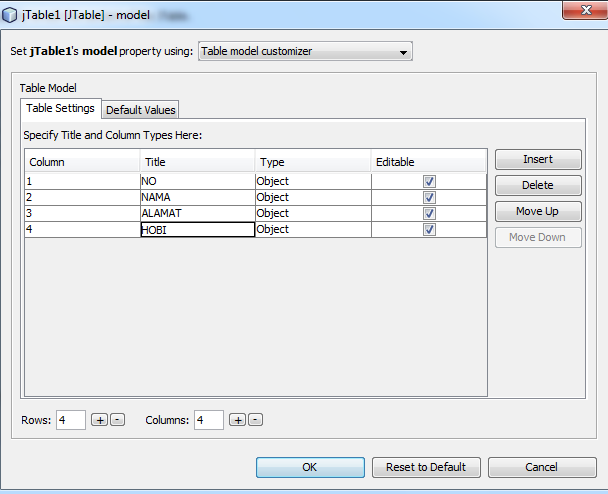 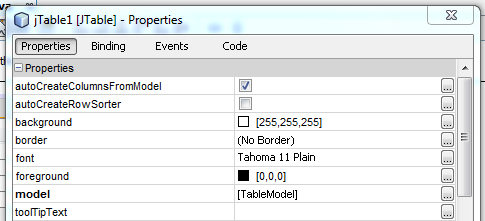 Latihan 1: Class:frmTable1title: Table Mahasiswavariable name : tblMhs
Delete Row hingga habis semua
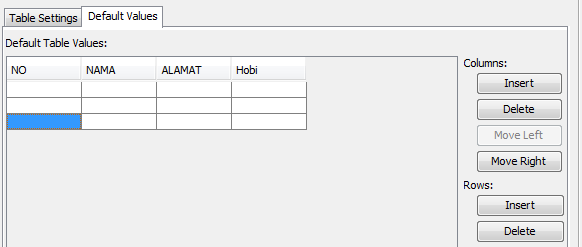 Event btnTambah
Untuk menambah Row
DefaultTableModel tbl = (DefaultTableModel)tblMhs.getModel() ;

String[] isi = {"","","",""};
        tbl.addRow(isi)   ;     
    }
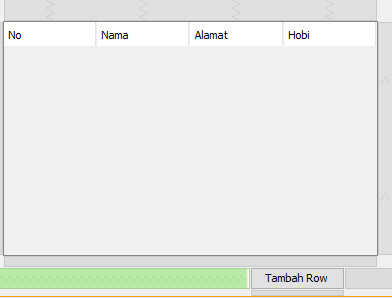 Runing Program
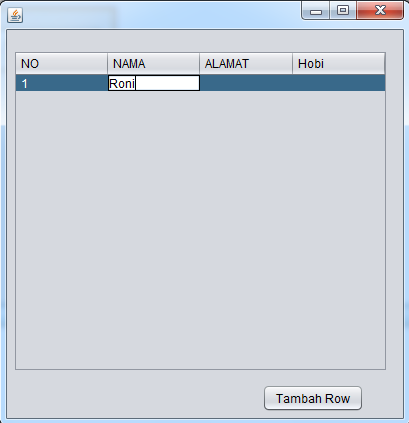 Klik Tambah Row Akan menghasilkan
 Row kosong
Latihan 2 : Class:frmBiodataTitle form :  Biodata
Jika Tombol  Tambah Diklik maka akan menambah data sesuai dengan text yang 
Ditulis
Object : 
txtNo, txtNama, txtAlamat, txtHobi.
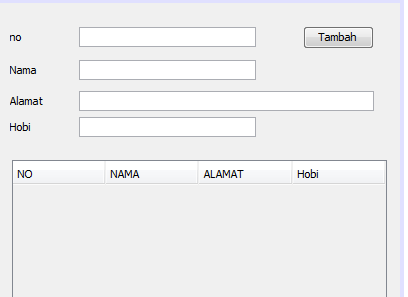 private void jButton1ActionPerformed(java.awt.event.ActionEvent evt) {
DefaultTableModel tbl = (DefaultTableModel)tblMhs.getModel() ;
String[] isi = {txtNo.getText(),txtNama.getText(),txtAlamat.getText(),txtHobi.getText()};
       tbl.addRow(isi)   ;
    }
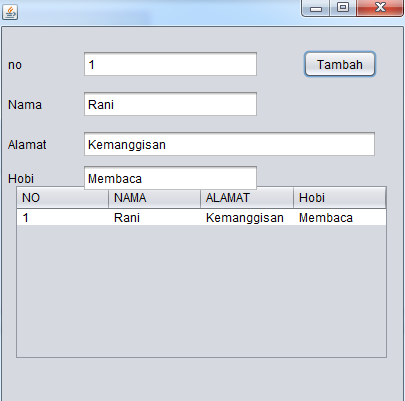 Running Program
private void jButton1ActionPerformed(java.awt.event.ActionEvent evt) {
DefaultTableModel tbl = (DefaultTableModel)tblMhs.getModel() ;
String[] isi = {txtNo.getText(),txtNama.getText(),txtAlamat.getText(),txtHobi.getText()};
       tbl.addRow(isi)   ;
    }
txtNo.setText(“”);
txtNama.setText(“”);
txtAlamat.setText(“”);
txtHobi.setText(“”);
    }
Latihan 3 : Modifikasi Latihan 2 dengan menambahkan button Hapus
Pada event  jTable1.FocusGained
Capture lokasi Row index ke variable i.

Kita jadikan variable i sebagai variable global yang bisa diakses di semua object

Pada saat ada pesan kesalahan klik lampu lalu pilih addfield

Untuk tombol hapus .. Click dahulu row yang hendak dihapus.. Lalu klik hapus
private void jTable1FocusGained(java.awt.event.FocusEvent evt) {
i =tblMhs.getSelectedRow();    
    }
Event pada tombol hapus
private void jButton2ActionPerformed(java.awt.event.ActionEvent evt) {
    DefaultTableModel tbl = (DefaultTableModel)tblMhs.getModel() ;
 tbl.removeRow(i) ;
    }
Latihan 4 : frmTabelPangkat
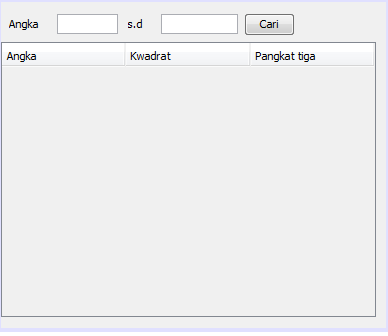 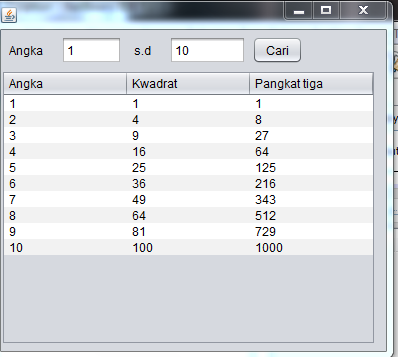 Code BtnCari
private void jButton1ActionPerformed(java.awt.event.ActionEvent evt) {                                         
int i = Integer.parseInt(jTextField1.getText());
int y = Integer.parseInt(jTextField2.getText());
DefaultTableModel tbl = (DefaultTableModel)jTable1.getModel() ;

for (int x=i; x<=y;x++)
    { 
        int kwadrat = x*x;
        int pangkat3 = x*x*x;
     
       String[] baris = {String.valueOf(x),String.valueOf(kwadrat),String.valueOf(pangkat3)};
        
   tbl.addRow(baris);
           } //akhir for
  }
*Kelemahannya apabila dicari kembali maka akan terus menambah row sebelumnya
* Angka di textfield1 kiri harus lebih kecil dari yang textfield2 dikanan.
Code BtnCari-Edited
private void jButton1ActionPerformed(java.awt.event.ActionEvent evt) {                                         
int i = Integer.parseInt(jTextField1.getText());
int y = Integer.parseInt(jTextField2.getText());
int j = jTable1.getModel().getRowCount() ;
DefaultTableModel tbl = (DefaultTableModel)jTable1.getModel() ;
//cek jika sudah ada isinya atau belum
if (j > 0)
{ 
tbl.setNumRows(0);
}
//Cek apakah i lebih besar dari y, jika iya maka tukar nilai y jadi i dan i jadi y
If (i > y)      
{ int w = y; //utk menampung nilai y sementara
  y = i;
  i= w; }
for (int x=i; x<=y;x++)
    { 
        int kwadrat = x*x;
        int pangkat3 = x*x*x;
         String[] baris = {String.valueOf(x),String.valueOf(kwadrat),String.valueOf(pangkat3)};
tbl.addRow(baris);      } //end for
 }
Latihan 5
Bahasa Pemrograman , Chaerul Anwar, MTI
Buatlah form mencari Deret
=====================================
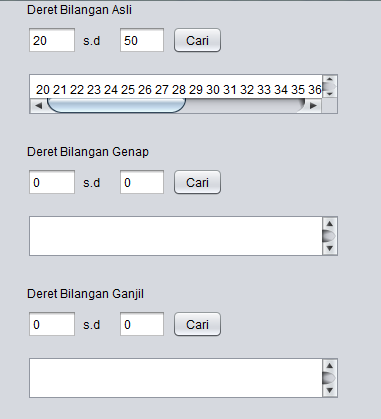 JText Area
Bersihkan nilai jTextArea terlebih dahulu untuk 
   menghapus 
   nilai sebelumnya (jika sudah pernah dijalankan )  
 Gunakan if untuk menentukan nilai tertinggi dan 
terendah
  Gunakan loop for ()
 Gunakan method append untuk mengisi nilai
  Pada JTextArea 
  jTextArea1.append(String.valueOf(i) + " ");
Latihan 5
Bahasa Pemrograman , Chaerul Anwar, MTI
Buatlah form mencari Deret
====================================
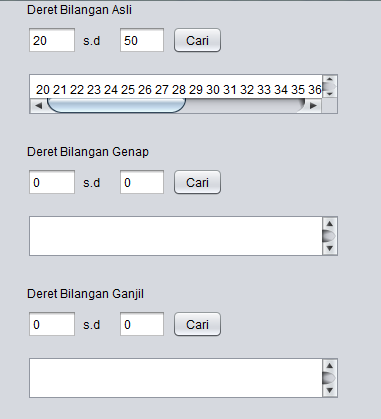 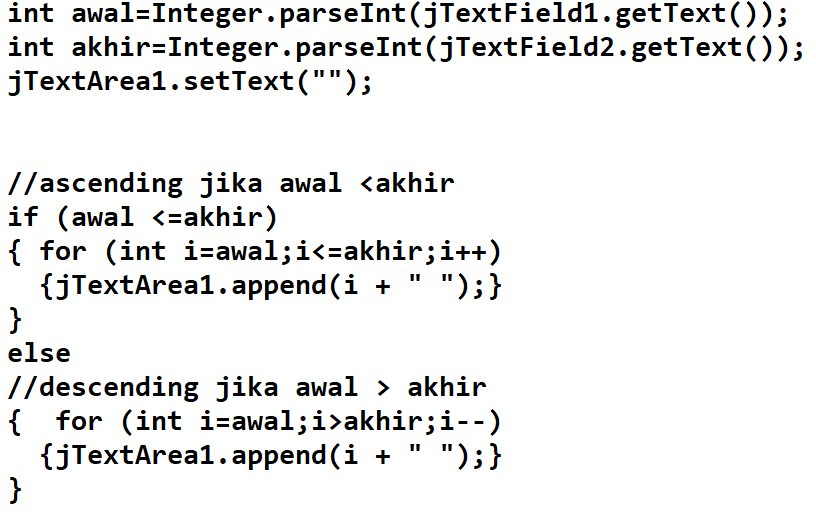 Latihan 5
Bahasa Pemrograman , Chaerul Anwar, MTI
Buatlah form mencari Deret
====================================
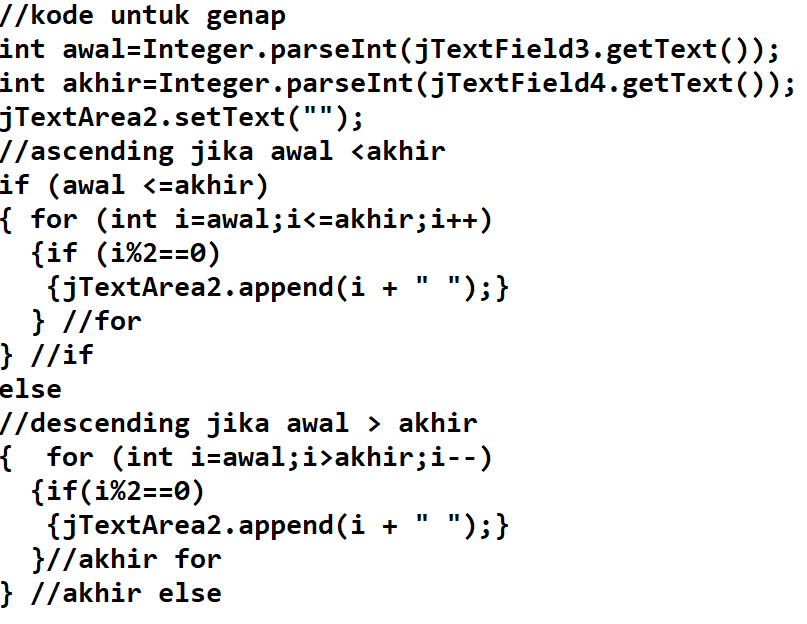 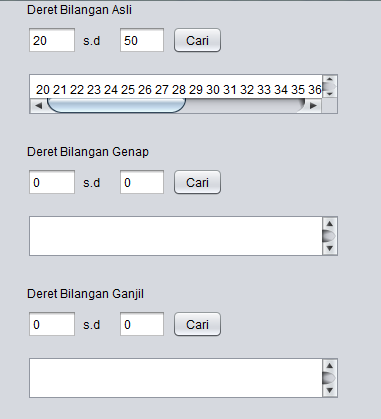 TERIMA KASIH
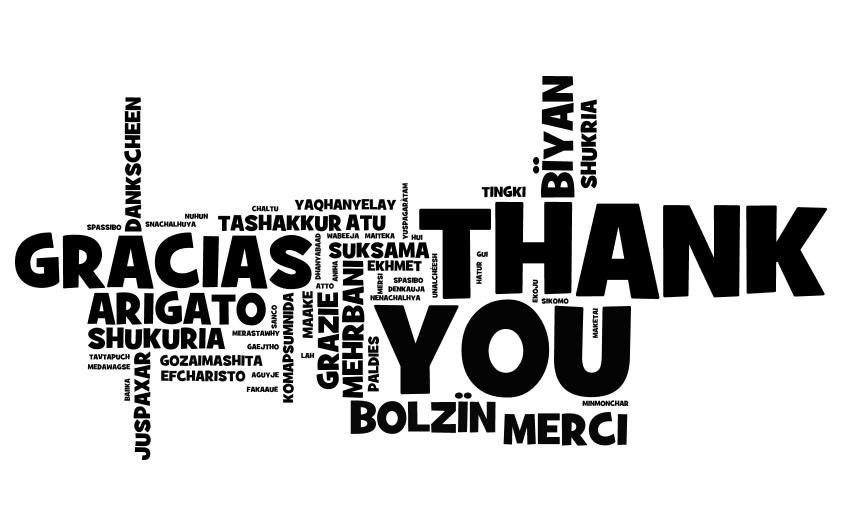